Control of skin cancer by the circadian rhythm
Current Topics in Cancer
Tim Butler
2/23/12
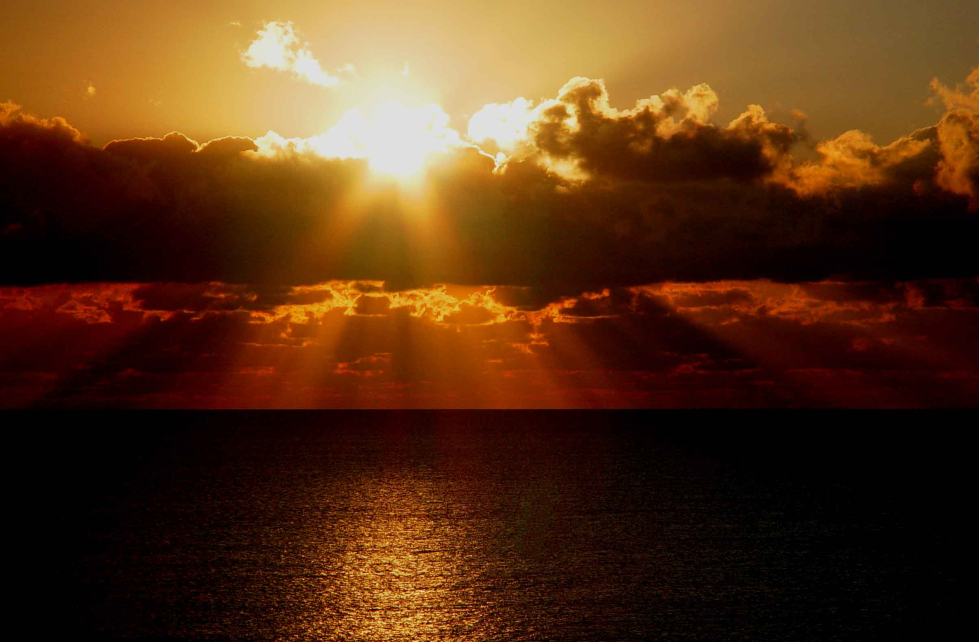 [Speaker Notes: Circadian rhythm much more important than simply controlling when I do/don’t feel tired, metabolism, and as this paper shows dna repiar]
What We’ll Cover
Circadian rhythm and skin cancer
DNA repair and replication regulated by circadian rhythm
Timing of UV damage contributes to cancer risk
The human circadian rhythm
How do these findings affect us?
Circadian Rhythm and Cancer
Chronotherapy
Discussion
Findings
Building off previous work on XPA, cyclical repair of UV damage is demonstrated
Groups of hairless mice are exposed to UVR when repair ability is high and low
Number and severity of skin tumors correlates with ability to repair UV damage
XPA
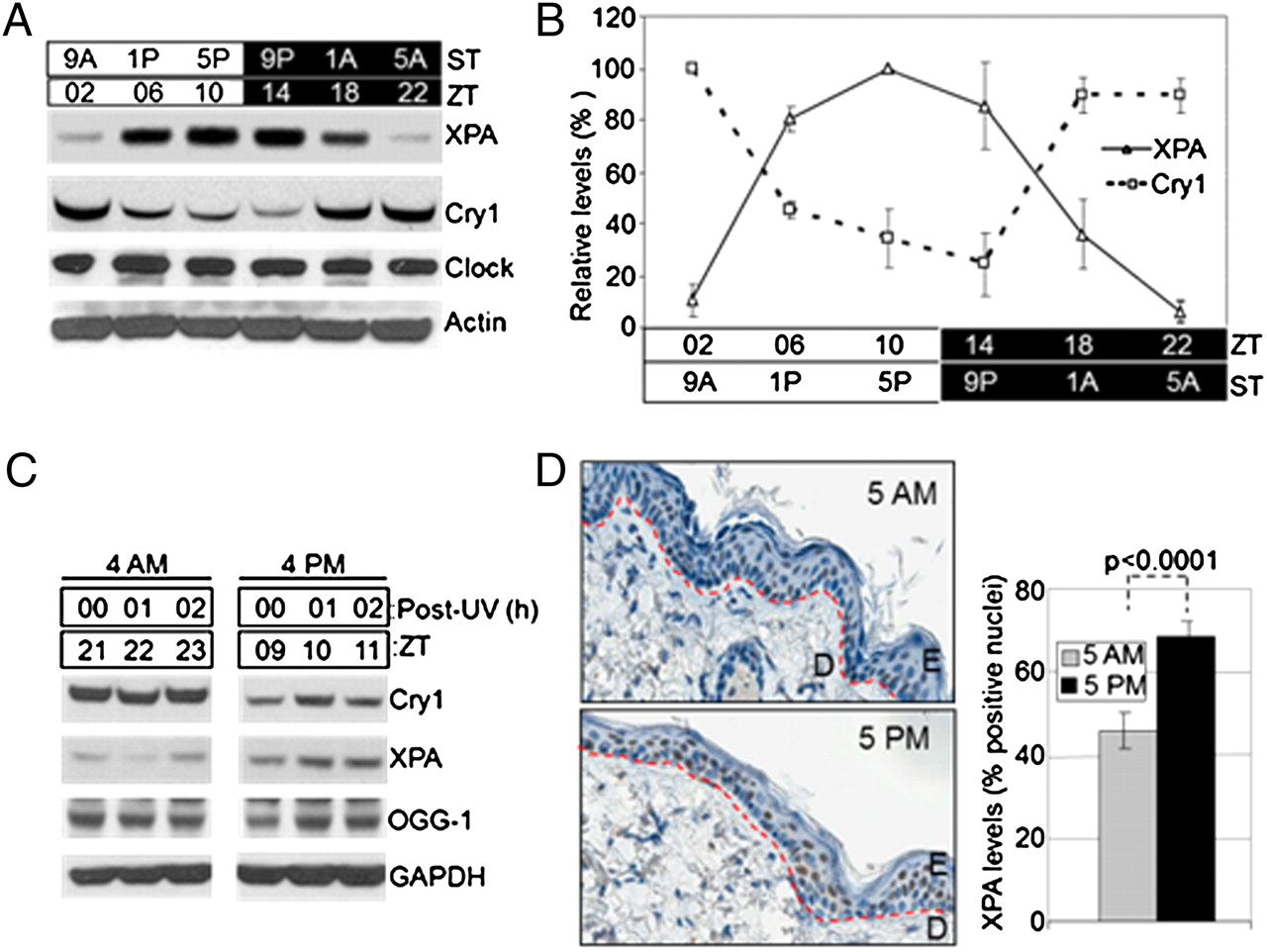 Investigators confirm previous findings
XPA is a circadian controlled protein
Not all epidermal cells XPA positive
Note that for this and subsequent figures N=2
[Speaker Notes: ZT=0 is when lights come on
OGG 1 glycoslase part of BER responsible for repairing UV oxidative damage
c) UV damage does not alter Cry1 or XPA expression
d) IHC of XPA from mouse skin, more nuclei express XPA in PM group]
UV Damage Repair Cyclical
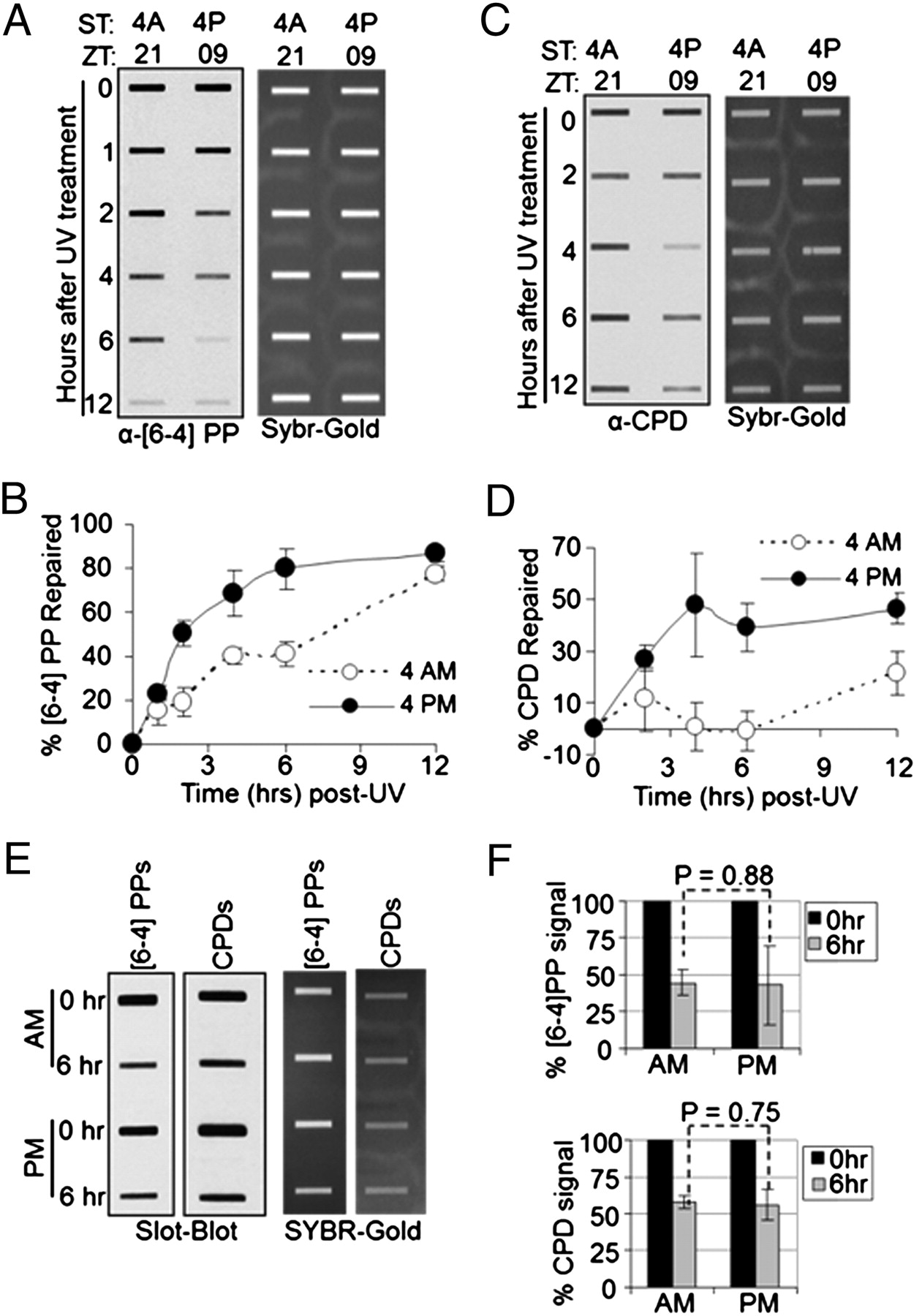 AM Mice less/slower repair than PM Mice
PP easier to repair, less dependent on XPA concentration
PP and CPD repair display different kinetics
XPA appears to be rate limiting for NER
Cry1/2 -/-
No circadian rhythm
[Speaker Notes: Slot blots
Cry ½ -/- no circadian rhythm, in Black 6 background, supplemental shows black 6 has same phenotype as SHK-1 hairless
CPD remaining 50% unrepaired even in PM mice consistent with what Nathalie previously showed]
Replication also Cyclic
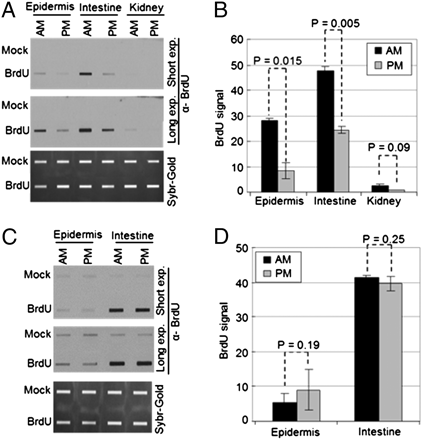 Replication also important in UV mutations
Replication rhythmic, showing opposite timing as DNA repair
In the PM low replication and high repair both acting to reduce mutations
Cry1/2 -/-
No circadian rhythm
Time of Day and Carcinogenesis
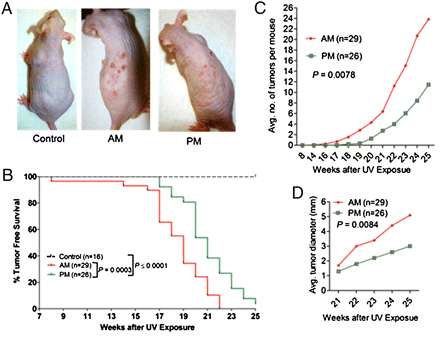 SKH-1 Hairless mice
Exposed to UVB for 3x weekly for 25 weeks
PM mice had fewer and smaller tumors, which occurred more slowly
[Speaker Notes: N=26
More tumors, sooner tumors, larger tumors
Kaplan meyer curve, roughly same pattern 4 weeks delayed]
Tumor Number and Profile
AM treated mice had 5x more invasive tumors than PM treated mice
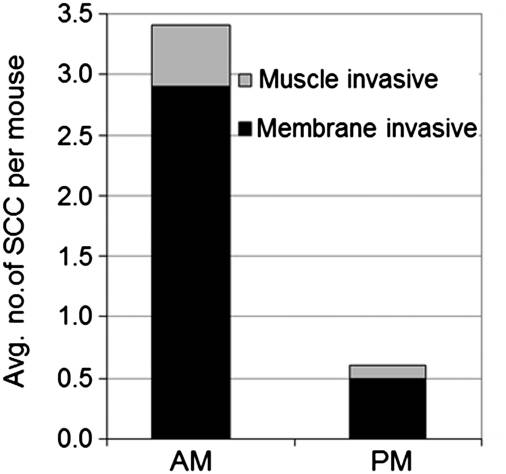 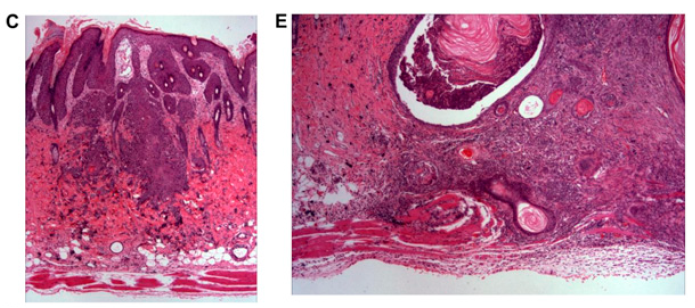 [Speaker Notes: Kertoacanthomas, papillomas, sccs]
The Model
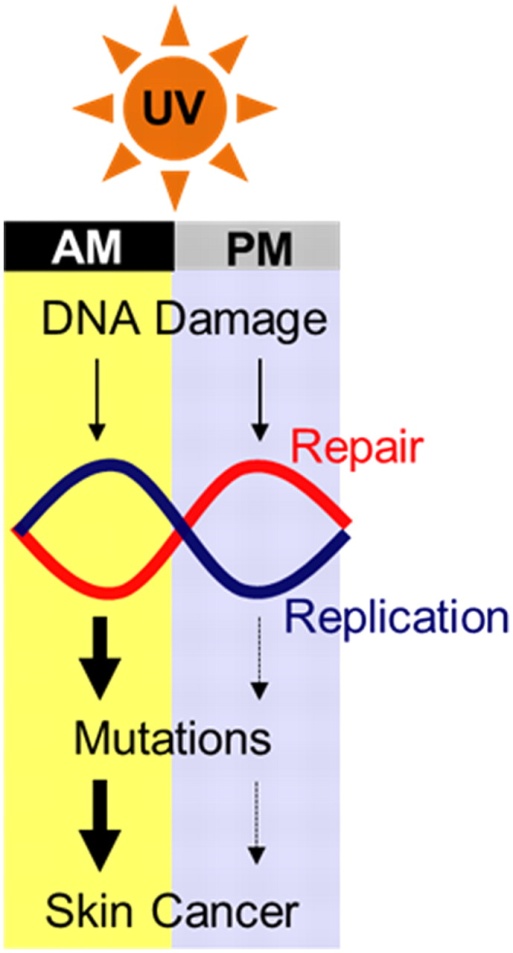 Same UV dose more tumorgenic in AM than PM
Both repair and replication contribute to reduced/increased UV repair
Human Circadian Rhythm
Mice are nocturnal, humans diurnal
Humans have the opposite phase to their circadian clock
Predict that for humans XPA high in AM, low in PM
Replication Low in AM, High in PM
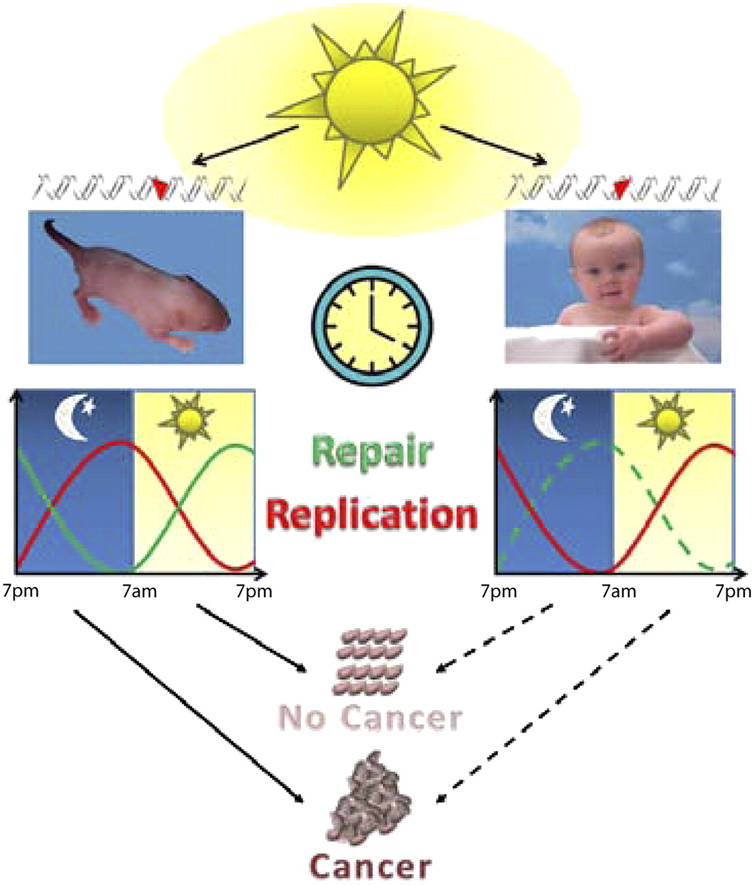 Mitra S PNAS 2011;108:18857-18858
Human Health Implications
UV intensity has predictable pattern over the course of a day, UVI peaks at noon, but remains high until 3pm
Our repair capacity (according to model) is 50% of what it is when we wakeup
Often people stop reapplying sunscreen in the afternoon
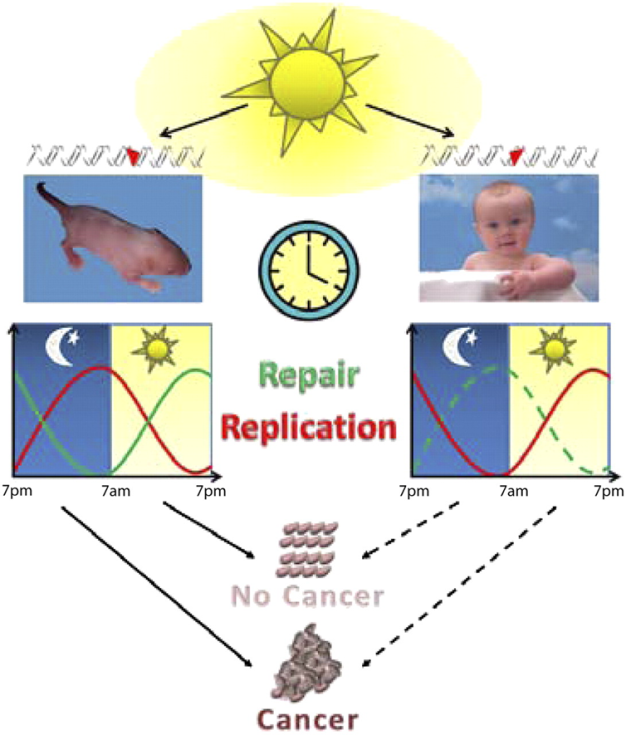 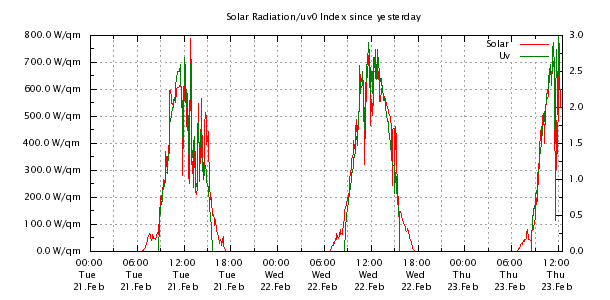 "WEATHER FROM THE HEIGHTS." Weather Hasbrouck Heights, NJ. Web. 23 Feb. 2012.
Circadian Rhythm and Cancer
Survival benefit of toxic dose of anti-cancer drug
ZT of optimal survival benefit shown, 2-10 fold benefit
Can’t predict benefit based on class of drug
Argues for better understanding of how mouse and human circadian rhythms differ
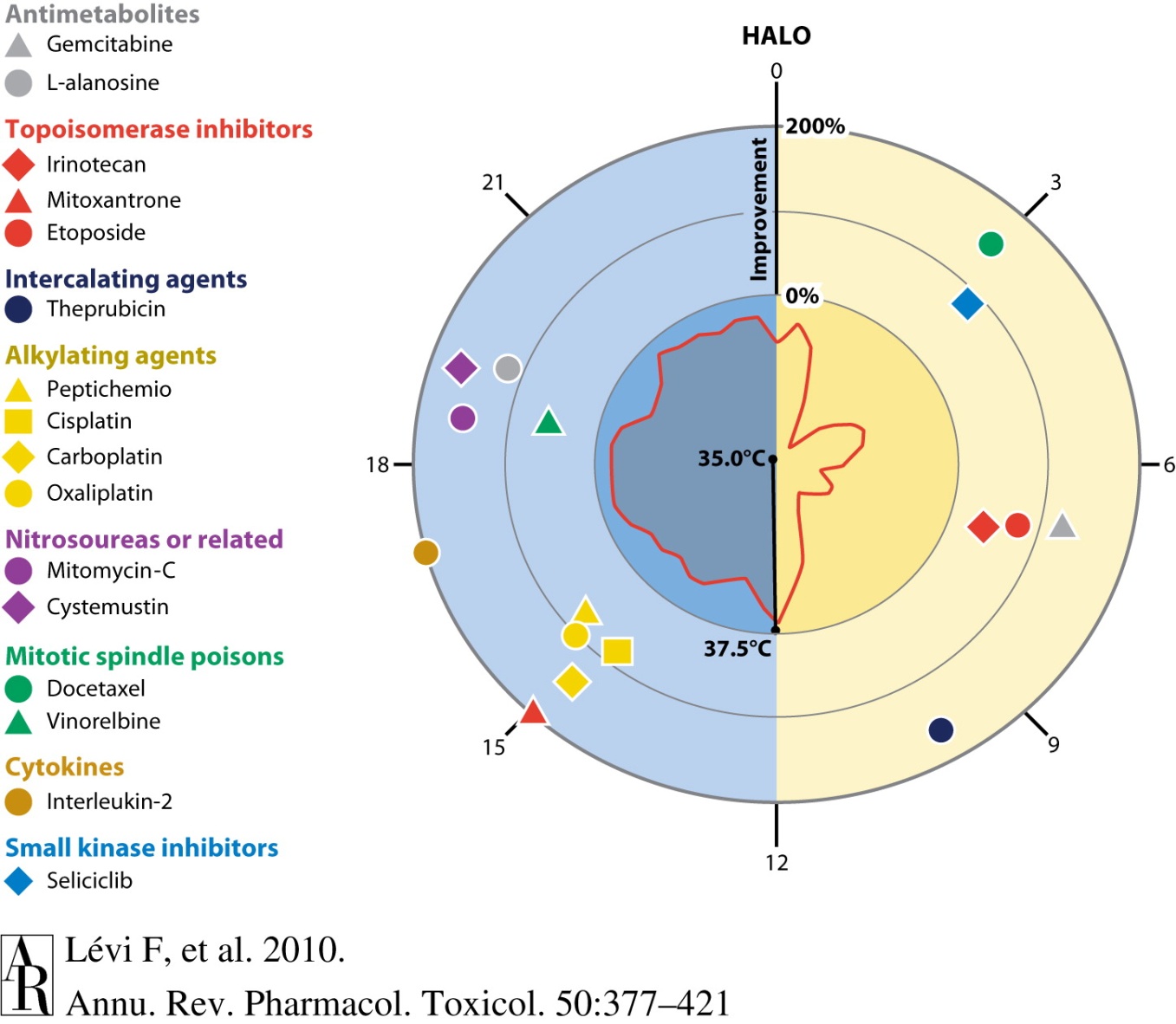 Consequences of Disrupting the Circadian Rhythm
Evidence for link between shift-workers and breast cancer
Odds ratios reported 1.8-2.9 in study looking at nurses working varied shifts
Is this due to a disruption in the rhythm or exposure at a sensitive time?
Studies have shown downregulation of circadian rhythm genes in cancer
Loss of circadian rhythm a potential vulnerability?
Hansen, J. et al. Case-control study of shift-work and breast cancer risk in danish nurses: Impact of shift systems. European Journal of Cancer.
Yang, M et al. (2011). Altered expression of circadian clock genes in human chronic myeloid leukemia. Journal of Biological Rhythms, 26(2), 136-148
Questions and Discussion